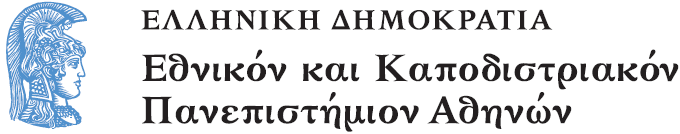 Το Εικονογραφημένο Βιβλίο στην Προσχολική Εκπαίδευση
Ενότητα 4.1: Ζωγραφική και Εικονογραφημένο Βιβλίο

Αγγελική Γιαννικοπούλου
Τμήμα Εκπαίδευσης και Αγωγής στην Προσχολική Ηλικία (ΤΕΑΠΗ)
Πρακτική Εφαρμογή
Πρακτική εφαρμογή: 
Άννα Κωνσταντοπούλου.
Βιβλίο: Falconer, Ian. Ολίβια / Ίαν Φάλκονερ · μετάφραση Βαγγέλης Ηλιόπουλος · εικονογράφηση Ίαν Φάλκονερ. - 1η έκδ. - Αθήνα: Εκδόσεις Πατάκη, 2001.
Θέμα: Ολίβια και Edgar Degas.
[1]
Λίγα λόγια για τη δραστηριότητα
Γνωριμία των παιδιών με τον Γάλλο ζωγράφο “Edgar Degas” και τα έργα του με αφορμή το βιβλίο «Ολίβια». Επαφή των παιδιών με έργα του καλλιτέχνη που έχουν ως θέμα τους τον «χορό - μπαλέτο», θέμα το οποίο έχει χαρακτηρίσει και τη συνολική δουλειά του καλλιτέχνη. (Περισσότερα από τα μισά έργα του απεικονίζουν χορευτές). Παρατήρηση των έργων, αναζήτηση ομοιοτήτων και διαφορών ανάμεσα σε έργα του, παιχνίδι «Πού βρίσκεται ο ζωγράφος μέσα στους πίνακες του;». Δημιουργία δικών τους έργων με θέμα το χορό.
Ανάγνωση του βιβλίου
Μετά την ανάγνωση (1/2)
Μετά την ολοκλήρωση της ανάγνωσης έδειξα στα παιδιά την σελίδα του βιβλίου που απεικονίζεται η ηρωίδα της ιστορίας, Ολίβια, να παρατηρεί τον αγαπημένο της πίνακα κατά την επίσκεψή της στο μουσείο.
Μετά την ανάγνωση (2/2)
Έπειτα ζήτησα από τα παιδιά να τον παρατηρήσουν και να πουν τι βλέπουν να απεικονίζεται σε αυτόν. 
Τι βλέπετε σε αυτόν τον πίνακα; Ποιο νομίζετε ότι είναι το θέμα του;
Μια μπαλαρίνα! 
Δείχνει μπαλαρίνες να χορεύουν!
[2]
Παρουσίαση πινάκων ζωγραφικής
Στη συνέχεια παρουσίασα στα παιδιά πίνακες του Edgar Degas που απεικονίζουν χορευτές – μπαλαρίνες, λέγοντάς τους χαρακτηριστικά: «Θέλω τώρα να σας δείξω και άλλους πίνακες που έχει ζωγραφίσει ο ίδιος ζωγράφος».
Παρουσίαση πινάκων ζωγραφικής
Ζήτησα από τα παιδιά να κοιτάξουν τους πίνακες.
Τι παρατηρείτε σε αυτούς τους πίνακες;
Όλοι έχουν μπαλαρίνες! 
Μοιάζουν μεταξύ τους ή είναι διαφορετικοί;
Μοιάζουν! Σε όλους υπάρχουν μπαλαρίνες! Φοράνε ίδια φορέματα!
Παρουσίαση πινάκων ζωγραφικής
Αυτός που ζωγράφισε αυτούς τους πίνακες ονομάζεται Edgar Degas και έχει ζωγραφίσει πολλούς ακόμα πίνακες που έχουν ως θέμα τους το χορό και τις μπαλαρίνες. 
Του άρεσε πολύ να παρατηρεί τις χορεύτριες να χορεύουν και γι’ αυτό έχει ζωγραφίσει και πολλούς πίνακες με αυτό το θέμα.
Παιχνίδι παρατήρησης
Στη συνέχεια παίξαμε ένα παιχνίδι παρατήρησης. 
Αφού ανέφερα στα παιδιά το γεγονός ότι ο Edgar Degas συνήθιζε να ζωγραφίζει και τον ίδιο σε κάποιο σημείο του πίνακα, τα προέτρεψα να παρατηρήσουν τους πίνακες και να τον αναζητήσουν.
Εικαστική δραστηριότητα
Στη συνέχεια ξεκίνησε η εικαστική δραστηριότητα με αφορμή την εικόνα της Ολίβιας ως μπαλαρίνα.
Υπάρχουν και άλλα ζώα που ονειρεύονται να χορέψουν όπως και η Ολίβια. Και έχω φέρει πολλά ζώα για να κάνετε τους δικούς σας πίνακες με χορευτές!
[3]
Εικαστική δραστηριότητα
Αρχικά τα παιδιά έκοψαν τις φιγούρες των ζώων περιμετρικά.
Εικαστική δραστηριότητα
Αφού ολοκλήρωσαν το κόψιμο, κόλλησαν τα διάφορα ζώα στα χαρτόνια.
Εικαστική δραστηριότητα
Διπλώνοντας τις χάρτινες θήκες για κέικ (cupcake) έφτιαξαν τα ρούχα – φούστες των χορευτών τους.
Εικαστική δραστηριότητα
Τέλος, με μαρκαδόρους πρόσθεσαν κορδέλες, κοσμήματα, παπούτσια στους χορευτές καθώς και πάτωμα πάνω στο οποίο χόρευαν.
Το τελικό αποτέλεσμα
Τα έργα των παιδιών με τα δικά τους ζώα που ονειρεύονται να χορέψουν όπως οι μπαλαρίνες του Edgar Degas.
Χρηματοδότηση
Το παρόν εκπαιδευτικό υλικό έχει αναπτυχθεί στo πλαίσιo του εκπαιδευτικού έργου του διδάσκοντα.
Το έργο «Ανοικτά Ακαδημαϊκά Μαθήματα στο Πανεπιστήμιο Αθηνών» έχει χρηματοδοτήσει μόνο την αναδιαμόρφωση του εκπαιδευτικού υλικού. 
Το έργο υλοποιείται στο πλαίσιο του Επιχειρησιακού Προγράμματος «Εκπαίδευση και Δια Βίου Μάθηση» και συγχρηματοδοτείται από την Ευρωπαϊκή Ένωση (Ευρωπαϊκό Κοινωνικό Ταμείο) και από εθνικούς πόρους.
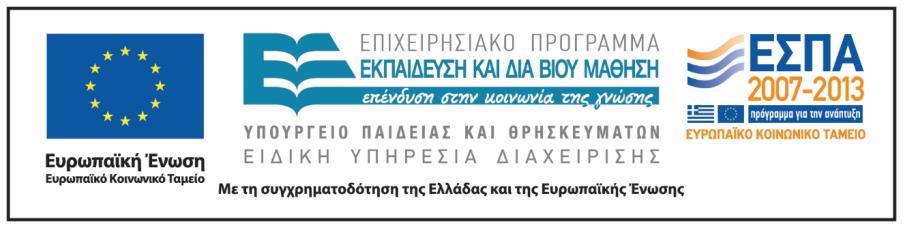 Σημειώματα
Σημείωμα Ιστορικού Εκδόσεων Έργου
Το παρόν έργο αποτελεί την έκδοση 1.0.
Σημείωμα Αναφοράς
Copyright Εθνικόν και Καποδιστριακόν Πανεπιστήμιον Αθηνών, Αγγελική Γιαννικοπούλου 2015. Άννα Κωνσταντοπούλου, Αγγελική Γιαννικοπούλου. «Το Εικονογραφημένο Βιβλίο στην Προσχολική Εκπαίδευση. Ζωγραφική και Εικονογραφημένο Βιβλίο. Ολίβια και Edgar Degas». Έκδοση: 1.0. Αθήνα 2015. Διαθέσιμο από τη δικτυακή διεύθυνση: http://opencourses.uoa.gr/courses/ECD5/.
Σημείωμα Αδειοδότησης
Το παρόν υλικό διατίθεται με τους όρους της άδειας χρήσης Creative Commons Αναφορά, Μη Εμπορική Χρήση Παρόμοια Διανομή 4.0 [1] ή μεταγενέστερη, Διεθνής Έκδοση.   Εξαιρούνται τα αυτοτελή έργα τρίτων π.χ. φωτογραφίες, διαγράμματα κ.λ.π.,  τα οποία εμπεριέχονται σε αυτό και τα οποία αναφέρονται μαζί με τους όρους χρήσης τους στο «Σημείωμα Χρήσης Έργων Τρίτων».
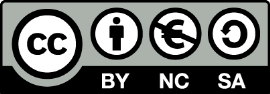 [1] http://creativecommons.org/licenses/by-nc-sa/4.0/ 

Ως Μη Εμπορική ορίζεται η χρήση:
που δεν περιλαμβάνει άμεσο ή έμμεσο οικονομικό όφελος από την χρήση του έργου, για το διανομέα του έργου και αδειοδόχο
που δεν περιλαμβάνει οικονομική συναλλαγή ως προϋπόθεση για τη χρήση ή πρόσβαση στο έργο
που δεν προσπορίζει στο διανομέα του έργου και αδειοδόχο έμμεσο οικονομικό όφελος (π.χ. διαφημίσεις) από την προβολή του έργου σε διαδικτυακό τόπο

Ο δικαιούχος μπορεί να παρέχει στον αδειοδόχο ξεχωριστή άδεια να χρησιμοποιεί το έργο για εμπορική χρήση, εφόσον αυτό του ζητηθεί.
Διατήρηση Σημειωμάτων
Οποιαδήποτε αναπαραγωγή ή διασκευή του υλικού θα πρέπει να συμπεριλαμβάνει:
το Σημείωμα Αναφοράς,
το Σημείωμα Αδειοδότησης,
τη δήλωση Διατήρησης Σημειωμάτων,
το Σημείωμα Χρήσης Έργων Τρίτων (εφόσον υπάρχει),
μαζί με τους συνοδευτικούς υπερσυνδέσμους.
Σημείωμα Χρήσης Έργων Τρίτων
Το Έργο αυτό κάνει χρήση των ακόλουθων έργων:
Εικόνα 1, 2, 3: Εξώφυλλο και ενδεικτικές σελίδες του βιβλίου «Ολίβια» / Ίαν Φάλκονερ · μετάφραση Βαγγέλης Ηλιόπουλος · εικονογράφηση Ίαν Φάλκονερ. - 1η έκδ. - Αθήνα: Εκδόσεις Πατάκη, 2001. Biblionet.